FMCoC Coordinated Entry System
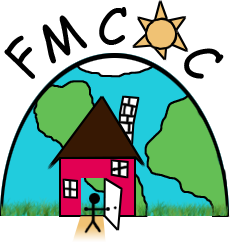 Presented by Nicole Henson
HMIS System Administrator
January 13, 2022
2021 Coordinated Entry System Flow
5770 Persons served 
4815  Adults 
949 Children 
3935 Active Stayers 
880 Leavers



*As of 12/31/21
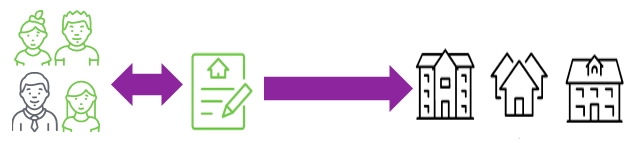 VI-SPDATs Administered
930 Total VI-SPDATs Administered 
788  VI-SPDATs (Single)  
120 VI-FSPDATs (Family) 
22 TAY-VI-SPATs (Youth)
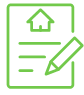 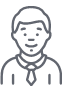 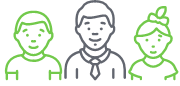 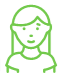 CES Client Activity Report 11/24/21
3719 Active in CES 
2717 Inactive within the last 90 days
1001 Clients are actively connected
Client Notes Updated
Interim update reflecting clients Current Living Situation
Planning Ahead
Community-Review inactive clients and complete exits as needed 
HMIS Team-Review and update system-wide duplicate client profiles
Community-Monthly review & clean up of open CES entries with no recent contact
Target clean-up date-March 31st!